Презентация Урока слушания в 1 классе. Тема: «С.Маршак Тихая сказка»Автор: Хлямина С.ЖУчитель начальных классов МБОУ «Приволжская ООШ» Приволжский район Астраханская область
Сказки, сказки – ярмарка чудес,Мир волшебный, разноцвет
ный лес.Крылья сказок тихо шелестят,Значит, в гости к нам они летят!
Тихая сказка
Самуил Яковлевич Маршак
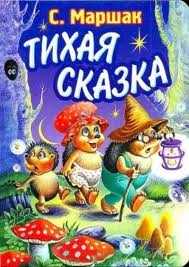 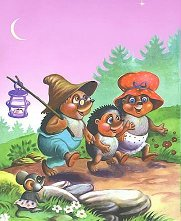 Эту сказку ты прочтёшьТихо, тихо, тихо…Жили-были серый ёжИ его ежиха.Серый ёж был очень тихИ ежиха тоже.И ребёнок был у них —Очень тихий ёжик.
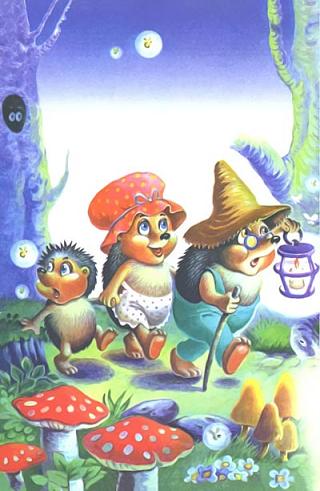 Всей семьёй идут гулятьНочью вдоль дорожекЁж-отец, ежиха-матьИ ребёнок-ёжик.Вдоль глухих осенних тропХодят тихо: топ-топ-топ.Спит давно народ лесной.Спит и зверь и птица.
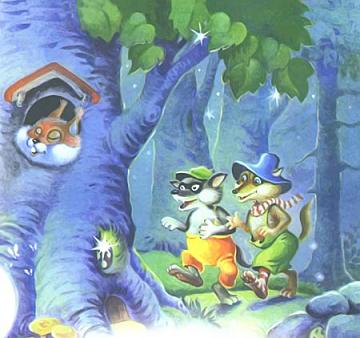 Но во тьме, в тиши ночной,Двум волкам не спится.
Вот идут на грабежиТихим шагом волки..
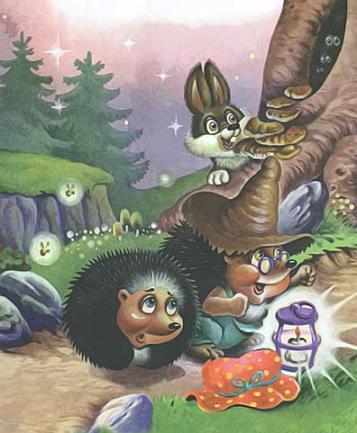 Услыхали их ежи,Подняли иголки.Стали круглыми, как мяч,—Ни голов, ни ножек.Говорят: — Головку спрячь,Съёжься, милый ёжик!
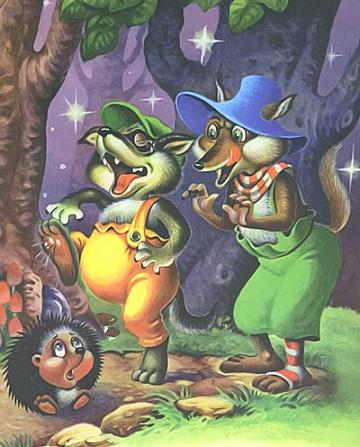 Ёжик съёжился, торчкомПоднял сотню игол…Завертелся волк волчком,Заскулил, запрыгал.Лапой — толк,зубами — щёлк,А куснуть боится.
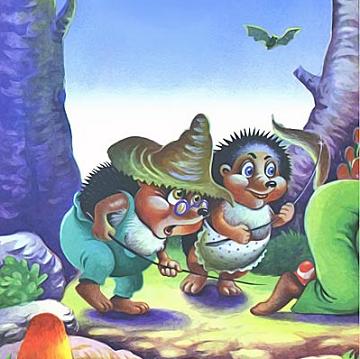 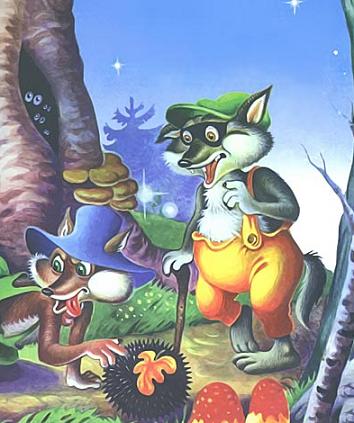 Отошёл, хромая, волк,Подошла волчица.Вертит ёжика она:У него кругом спина.Где же шея, брюхо,
Нос и оба уха?..
Принялась она кататьШарик по дороге.А ежи — отец и матьКолют волчьи ноги.У ежихи и ежаИглы, как у ёлки.Огрызаясь и дрожа,Отступают волки.
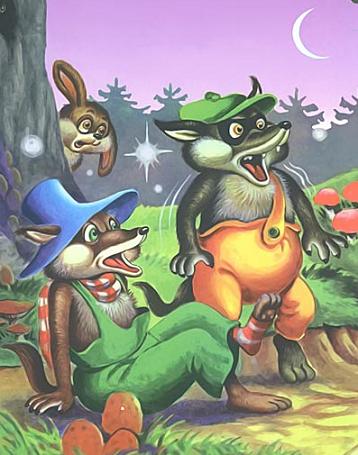 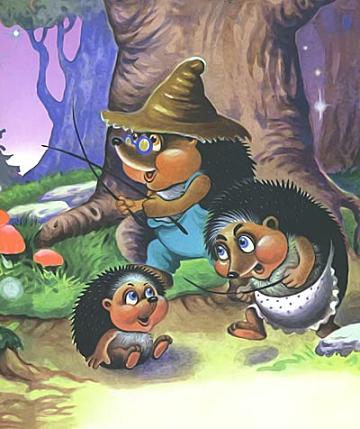 Шепчут ёжику ежи:— Ты не двигайся, лежи.Мы волкам не верим.Да и ты не верь им!
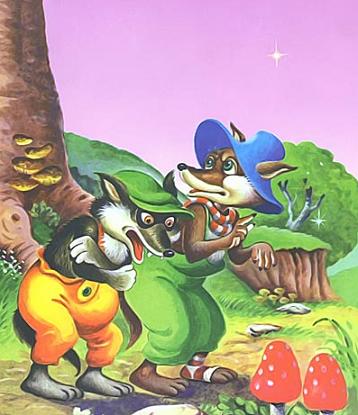 Так бы скоро не ушлиВосвояси волки,Да послышался вдалиВыстрел из двустволки.Пёс залаял и умолк…Говорит волчице волк:— Что-то мне неможется.Мне бы тоже съёжиться.Спрячу я, старуха,Нос и хвост под брюхо!А она ему в ответ:— Брось пустые толки!У меня с тобою нетНи одной иголки.Нас лесник возьмёт живьём.Лучше вовремя уйдём!
И ушли, поджав хвосты,Волк с волчицею в кусты.
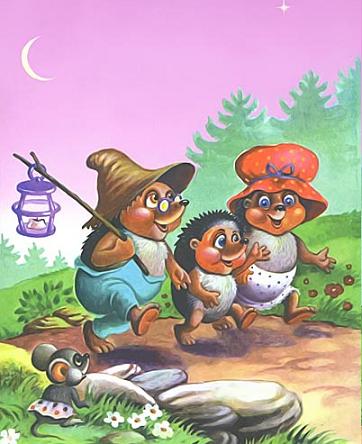 В дом лесной вернутся ёж,Ёжик и ежиха,Если сказку ты прочтёшьТихо,Тихо,Тихо…